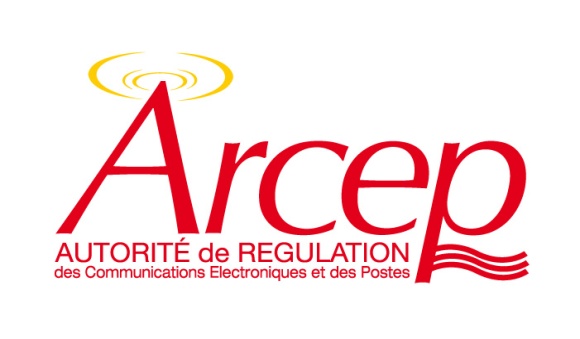 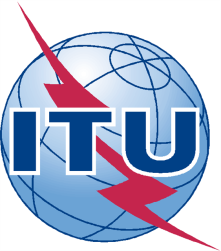 NETWORK QUALITY OF SERVICE: ARCEP’S EXPERIENCE IN BURKINA FASO 			 www.arce.bf               +226 50 37 53 60
AGENDA
I Legal Framework
II Goals
III Approach
IV Control through Audit
V Measured Indicators
IV Customer surveys
VII Presentation of results
VIII Sanctions
I Legal Framework
Law No. 061 - 2008/AN of November 27, 2008 on the general regulations of networks and electronic communication services in Burkina Faso, together with its implementing regulations.
Decrees granting operating licenses for electronic communication networks open to the public to Telecel Faso SA, Airtel Burkina SA  and ONATEL SA.
The specifications of each operator that define the limits of coverage and service quality indicators and their thresholds.
II Goals
Customer satisfaction in terms of quality of service;
Controlling the level of implementation of the obligations set in the specifications of each operator;
Checking the field strength emitted in relation to the health of the population;
Assisting operators in providing high quality service.
Approach III
Full audit control of the networks based on TDR
Control by satisfaction survey among consumers
Assessing the quality of service of operators
Unannounced checks on QoS measurements
IV Control through audit
• Experience and competence
• Proposal for a measurement protocol
• Measurement Drive Tests 
• Raw data
• Counters analysis
• Definition of survey sheets.
• Definition of indicators
• Terms of operators’ specifications 
• Selection of consultant
• Presentation and validation of the protocol with the operators
Consultants
Regulator
Consumers
Operators
• Amendments to the Protocol
• Provision of network for measures
Investigations
IV Control through Audit
IV.2 Audit phases
PREPARATORY PHASE:

➢ Launch Meeting with operators, the consultant, and ARCEP
 
The consultant presents: 
  
• his methodology;
• indicators for measurement according to the operator’s specifications;
• the period of the measurement campaign;
• measurement tools;
• measurement teams.
IV Control through audit
IV.2 Audit phases
PRACTICAL PHASE:

➢ It provides a picture of the quality of service as perceived by customers. The following quality measures are carried out:

• by vehicle and travel through the 27 major cities and 13 main roads;
• inside and outside of buildings;
• the quality and accessibility to DATA service;
• The evaluation survey of audio quality as perceived by the end user.
 
FINAL PHASE:

➢ Presentation of results to the operators
IV Control through Audit
IV.3 Actions carried out

➢ verification of the architectural standard used by GSM operators;
➢ control of the use of the frequencies allocated to operators;
➢ verification of the interconnection technical conditions of mobile networks;
➢ monitoring the quality of services (QoS) offered (Voice, SMS, Internet)
➢ indicators measured;
➢ control of the geographical coverage of the networks;
➢ checking the levels of signals transmitted and received in accordance with accepted standards, especially for the health of citizens;
IV Control through Audit
IV.3 actions carried out:

➢ control the privacy and security of communications on the operator’s networks ;
➢ Certification of permanence and continuity of different services on the operator’s networks ;
➢ verification of emergency calls functionality on the operator’s networks .
IV Control through Audit
IV.4 Measurement tools

➢ For the 2012 campaign a set of TEMS measures was used. It consists of the following:

• a tracing mobile (Ericsson R520M);
• a GPS receiver of the NMEA kind;
• a software for the acquisition and processing of measurements (Tems Investigation) with appropriate licenses;
• the MapInfo software was used as a geographic information system for defining the test areas.
V Measured Indicators
V - The measured indicators

➢ Blocking rate:
It is the ratio between the number of calls having failed after 15 seconds and the total number of accessibility measures. The threshold of the blocking rate of calls is equal to two and a half percent (2.5%: 2% radio and 0.5% switching);

➢ Outdoor coverage rate:
It is the ratio between the number of measures of the received power level whose value is greater than -92 dBm and the total number of measurements;

➢ Coverage rate (in car)
It is the ratio between the number of measures of the received power level whose value is greater than -99 dBm and the total number of coverage measures. (in car: measurements carried out inside a vehicle);
V Measured Indicators
V - The measured indicators 

➢ Coverage rate (Indoor)
It is the ratio between the number of measurements of the field strength whose Rxlev value is greater than -75dBm and the total number of coverage measurements;

➢ Call break rate (Tc):
Ratio between the number of breaks recorded and the total number of accessibility measures. The threshold of the call break rate is three percent (3%);
V Measured Indicators
➢ SMS quality of service 

• Rate of access to SMS service> 98%;
• Rate of SMS messages received without error within 2 minutes is> 99%;

➢ Data quality of Service

The main data indicators relate to the attachment to the GPRS network (GPRS ATTACH), session activation and file download:
• attach rate to the GPRS network with success;
• Internet connection rate successfully established within less than 30s;
• The download speed.
V Measured Indicators
➢ Analysis of OMC counters;

➢ Verification of emergency numbers:

- 17: Police
- 18 and 112 Firefighters
- 16: Police
VI Client surveys
➢ The survey was conducted by telephone on a representative sample of subscribers. The sample was drawn randomly from a base of active subscribers of each operator.

➢ The purpose of such a telephone survey being carried out is:
• assess, on a comparative basis, the quality of service of the three mobile network operators in Burkina Faso available to subscribers;
• evaluate the purchasing habits and behaviors of mobile users in Burkina Faso;
• assess the perceptions of mobile phone users regarding the quality of their commercial service operators;
• assess the perceptions of mobile phone users with regard to the quality of the technical service;
• assess the perceptions of mobile phone users with regard to the pricing of services.
VII Presentation of results
➢ After analyzing and processing the raw data, a report presenting the results by network is prepared and sent to each operator.

➢ ARCEP takes action in accordance with Article 186 of the Act 61-2008, which provides that "In case of breach by any holder of an individual license or a general authorization to the laws and regulations relating to its activity or the requirements of the title under which it exercises, the Regulatory Authority gives to such holder notice to comply within a minimum period of one month, after the defendant has received notification of grievances against it and has been able to consult the file and submit written and / or oral comments. "
VIII Sanctions
➢ Reporting deficiencies by mail;

➢ Notice to comply within a period of at least one month with potential financial penalty of 500 000 CFA Francs per day not exceeding a total of 50 million FCFA’s;

➢ Penalty ranging between 1 and 2% of net sales; with a maximum rate of 3% for each subsequent offense;
 
➢ Other penalties:

a) suspension of individual license or general authorization for a period of one month;
b) reduction of the validity period of the license by one year at most;
c) non-renewal of an individual license;
d) withdrawal of the individual license or the general authorization.
THANK YOU FOR YOUR ATTENTION